MEDICINA LEGAL
SEXOLOGÍA Y OBSTETRICIA FORENSE
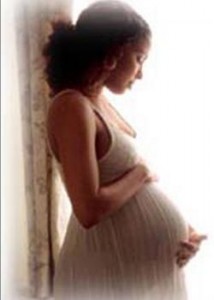 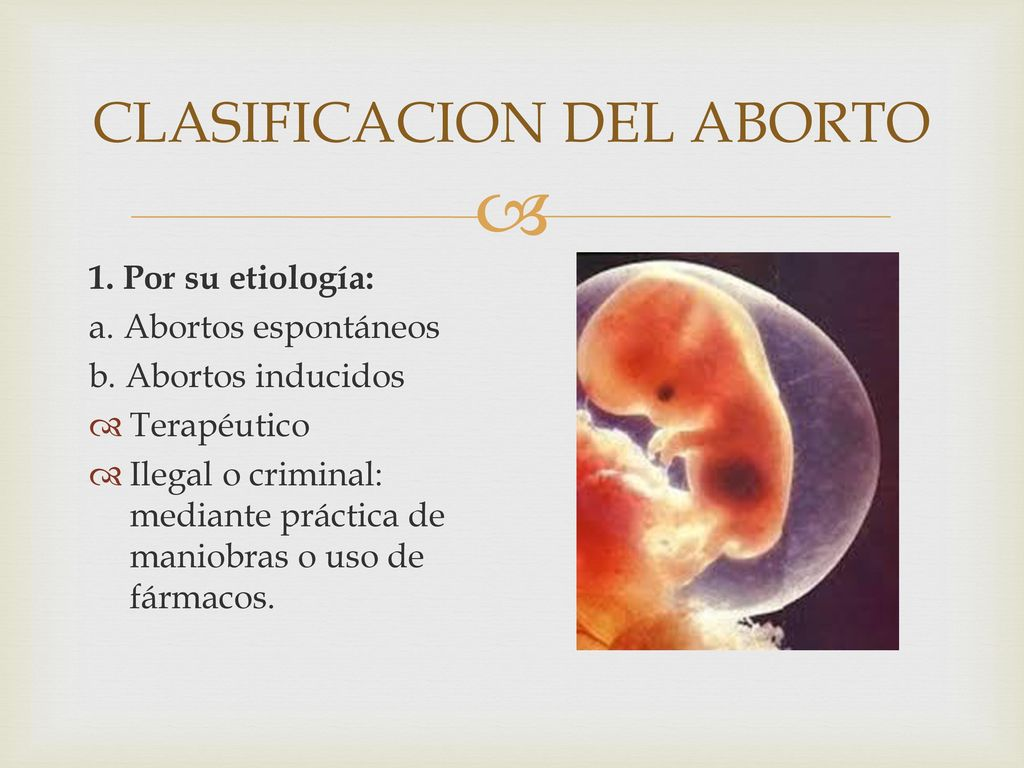 SUMARIO
Los delitos sexuales. La violación: Definición del delito. Variedades de  violación.  Violación con o sin desfloración.  Desfloración. Variedades de hímenes.  Metodología y técnica del reconocimiento.  Lesiones genitales y extragenitales.  Estado mental de la violada. Importancia del reconocimiento del violador.  Investigación del semen.  El estupro. Los abusos lascivos.  La pederastia con violencia. El examen del ano.  Los signos de violencia.
Diagnóstico médico-legal del embarazo.  Sus aplicaciones en lo civil,  en lo criminal y en la seguridad social.  Diagnóstico clínico.  El aborto médico-legal.  El delito de aborto: Aborto ilícito, los procedimientos abortivos.  Complicaciones frecuentes de los abortos ilícitos, conducta del médico ante el aborto ilícito.  Los abortos lícitos.
OBJETIVOS
Definir que es un delito sexual.
Explicar brevemente la conducta a seguir ante un delito sexual.
Distinguir la violación del estupro.
Explicar brevemente la importancia y aplicación médico-legal del diagnóstico del embarazo.
Mencionar los elementos que determinan el aborto ilícito.
Citar las complicaciones del aborto ilícito.
Exponer la conducta del médico ante el aborto ilícito.
DELITOS SEXUALES
Son aquellos que atentan contra el pudor de la persona, el honor de la familia y la moral pública.
TÍTULO XVI.DELITOS CONTRA LA LIBERTAD E INDEMNIDAD SEXUAL, LAS FAMILIAS Y EL DESARROLLO INTEGRAL DE LAS PERSONAS MENORES DE EDAD.
Ley 151/2022 “Código Penal” (GOC-2022-861-O93).
Agresión sexual:

Artículo 395.1. Quien, empleando fuerza, violencia o intimidación, tenga acceso carnal con otra persona, sea por vía oral, anal o vaginal.

Empleado fuerza, violencia o intimidación suficiente con dedos, objetos, cosas o animales, por vía vaginal o anal.

Contra una persona en estado de trastorno mental permanente o transitorio, o privada de razón o de sentido o imposibilitada de resistir por cualquier causa, aun cuando no concurran las circunstancias de la fuerza, violencia o intimidación a que se refieren.
Agresión sexual. (Continuación).
Constituyen agravantes:
Si el  hecho se ejecuta :
 Con el concurso de dos o más personas.
Que se presenten vistiendo uniforme de cualquier cuerpo armado del Estado o aparentando ser funcionario público, o mostrando una orden o mandamiento falso de una autoridad.
Si  el delito es consecuencia de la violencia de género o la violencia familiar, o por motivos discriminatorio.
Agresión sexual. (Continuación).
Si se comete el hecho por cualquier pariente de la víctima o por una persona allegada afectivamente.
Si la víctima es mayor de doce y menor de dieciocho años de edad.
 Que se le ocasionen a la víctima lesiones o secuelas.
El que ejecuta el hecho utilice modos, medios o instrumentos especialmente susceptibles de poner en peligro la vida o provocar lesiones graves a la víctima. 
Si el hecho se ejecuta por una persona que, al momento del hecho, tiene registrado un antecedente penal por similar delito.
Si la fuerza, violencia o intimidación suficiente ejercidas revistan una naturaleza particularmente degradante o vejatoria.
Si el responsable conoce que es portador de una enfermedad de transmisión sexual.
Agresión sexual. (Continuación).
Quien tenga acceso carnal con una persona menor de doce años de edad, aunque no concurran las circunstancias previstas en los apartados que anteceden puede ser sancionada de 15 a 30 años o privación perpetua de libertad.
Abusos sexuales
Artículo 396.1. Quien, sin acceder o tener acceso carnal con otra persona por vía oral, anal o vaginal, abuse sexualmente de esta, concurriendo cualquiera de las siguientes circunstancias: 

Con el empleo de fuerza, violencia o intimidación suficiente contra una persona en estado de trastorno mental permanente o transitorio.
Privada de razón o de sentido o imposibilitada de resistir por cualquier causa.
Es cometido por cualquier pariente de la víctima: ascendiente, descendiente, hermano o afines en igual grado.
 La víctima es mayor de doce y menor de dieciocho años de edad.
Se le ocasionan a la víctima lesiones o secuelas.
Portador de una enfermedad de transmisión sexual.
Utilice modos, medios o instrumentos especialmente susceptibles de poner en peligro la vida o provocar lesiones graves.
Constituyen agravantes:
Si el  hecho se ejecuta :
Con el concurso de dos o más personas.
Si se presenta vistiendo uniforme.
Por violencia de género o violencia familiar.
Con antecedente penal por similar delito.
 Por una conducta degradante o vejatoria.
Es cometido por un ascendiente, descendiente, hermano o afines en igual grado; 
Resultan lesiones o secuelas graves para la víctima
Portador de una enfermedad de transmisión sexual.
Si la victima es una persona menor de doce años de edad.
Estupro
Artículo 400. Quien tenga relación sexual con otra persona mayor de doce y menor de dieciocho años de edad, empleando abuso de autoridad o engaño.
DESFLORACIÓN
Son los cambios producidos en el himen en la primera relación sexual.
TIPOS DE DESFLORACIÓN
Recientísima: Menor de tres días.
Reciente: Mayor de tres y menor de 10 días.
Antigua:  Mayor de 10 días.
HIMEN
Es una membrana que se encuentra en la unión vulvo-vaginal y se extiende hacia el centro del orificio, estrechando su luz. 
Está constituido por un repliegue de la mucosa vulvo-vaginal que tiene dos hojas, entre las cuales hay una capa fibroelástica.
HIMEN
Consta de dos bordes:

Borde libre (forman el orificio).

Borde adherente (unido a la vagina).
TIPOS DE HIMEN
Según su consistencia:
Fibroso.
Carnoso.
Elástico.
Fibroelástico.
Tendinoso.
Angiomatoso.
Cartilaginoso.
TIPOS DE HIMEN
Según su forma

    Típicos:      - Anular.
                           - Semilunar.
                           - Labiado.
 
    Atípicos:     - Imperforado.
                           - Puntiforme.
                           - Cribiforme.
                           - Tabicado.
                           - Fimbriado.
METODOLOGÍA Y TÉCNICA DEL RECONOCIMIENTO
1.- Solicitud por parte del instructor policial para la realización del peritaje médico-legal.
2.- Antecedentes del caso.
3.- Generales de la víctima.
4.- Descripción del vestuario. 
5.- Lesiones extragenitales (sugilaciones, hematomas, signos de lucha).
6.- Lesiones genitales.
CONDICIONES PARA UN ADECUADO RECONOCIMIENTO
Posición ginecológica o genupectoral.
Buena iluminación.
Buena asepsia.
Presencia de tercera persona.
EXAMEN ANAL
Buscar: 
Erosiones
 Desgarros 
 Enfermedades de transmisión sexual
Tomar muestras del contenido de la ampolla rectal.
En los victimarios buscar huellas en los genitales externos, pueden existir signos de violencia como hematomas, heridas, equimosis, excoriaciones, etc.
EXAMEN DEL VICTIMARIO.
Es importante realizar un examen físico al victimario para determinar si la víctima dejó alguna huella de agresión  o algún vello, etc.
INVESTIGACIÓN DEL SEMEN.
El semen puede aparecer en el lugar del hecho: en la cama, en el piso, en las toallas, y de hecho la ropa de la víctima puede estar manchada de él, no siendo importante que se encuentre en el victimario.
Actuaciones del médico general ante una víctima por delito sexual
Prestar asistencia médica.
Orientar como hacer la denuncia ante la autoridad competente.
Escribir en la historia Clínica  detalladamente los hallazgos del examen físico y los exámenes complementarios realizados.
Contribuir a la investigación judicial (preservar el lugar del hecho de ser posible, el vestuario, así como orientar a la víctima o a la familia la importancia de no asearse).
Contribuir a la rehabilitación psíquica y física.
Apoyar al médico legista en la interpretación de los resultados.
Obstetricia. Medicina Legal
APLICACIONES DEL DIAGNÓSTICO DE EMBARAZO
En lo civil es necesario precisar si una mujer esta embarazada con relación a la posibilidad de contraer un nuevo matrimonio, si es viuda o divorciada, antes de los 300 días establecidos por la Ley, ya que aunque esté embarazada puede casarse pero la paternidad corresponde al esposo anterior, salvo prueba de lo contrario.
APLICACIONES DEL DIAGNÓSTICO DE EMBARAZO
En lo laboral para la aplicación de la Ley de Maternidad.

En lo penal: 
Ante una muerte sospechosa de criminalidad
   (demostrándose en la necropsia que se debió a una 
   rotura de un embarazo extrauterino)
En la etapa de instrucción de un delito de violación o de estupro para precisar el acto sexual  y para interrupción.
En la sospecha de aborto
En la suposición de parto
DIAGNÓSTICO
Signos de certeza del embarazo: 
Peloteo fetal
Foco fetal 
Movimientos activos fetales 
Métodos complementarios:
Pruebas bioquímicas.
Pruebas inmunológicas.
RX 
Ultra sonido.
DIAGNÓSTICO EN EL CADÁVER
En el cadáver se realiza el diagnóstico de embarazo observando el útero y los ovarios, pudiéndose comprobar el producto de la fecundación, o sus restos, dentro del útero y en los ovarios comprobándose el cuerpo amarillo grávido.
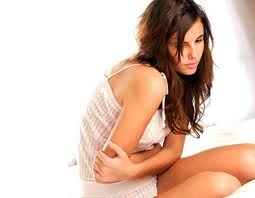 ABORTO
Desde el punto de vista médico legal, es la muerte  intencional del producto de la fecundación, provocado en cualquier momento del embarazo, con o sin expulsión de dicho producto fuera del claustro materno.
Aborto ilícito
TÍTULO XII.
DELITOS CONTRA LA vida  la integridad corporal.
Artículo 355.1. Quien, fuera de las regulaciones establecidas, con autorización de la grávida, cause el aborto o destruya de cualquier manera el producto de la concepción.  

2. Se agrava el delito si: 
a) Se comete por lucro.
b) se ejecuta fuera de las instituciones oficiales; o 
c) se realiza por persona que no está habilitada para el ejercicio de la profesión de la medicina.
Aborto Ilícito. (Continuación).
resulta la muerte de la grávida y el hecho no constituya un delito de mayor entidad. 
Quien, por haber ejercido actos de fuerza, violencia o lesiones sobre la grávida, ocasione el aborto o la destrucción del producto de la concepción, sin propósito de causarlo, pero constándole el estado de embarazo de la mujer, siempre que el hecho no constituya un delito de mayor entidad. 
Quien, sin la debida prescripción facultativa, expenda o facilite una sustancia abortiva o idónea para destruir el producto de la concepción.
PROCEDIMIENTOS ABORTIVOS
Mecánicos
 Extragenitales e indirectos                  
         - Traumatismos abdominales
         - Masaje uterino
         - Compresión abdominal
 
Directo    
 1.- Vagina y superficie externa del  cuello.
        - Taponamiento vaginal.
        - Cauterizaciones
 2.- Conducto cervical.
         - Provocando dilatación. Ej.: agujetas
 
 3.- Contenido del útero.
         - Perforación de membrana.
         - Desprendimiento de membranas.
          -Vaciamiento uterino
 
 4.- Formolización del huevo.
 
 5.- Salinización.  Se inyecta solución concentrada de Cloruro de Na
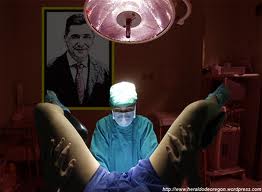 PROCEDIMIENTOS ABORTIVOS
Físicos     
Calor.  - Duchas vaginales calientes.
                  - Lavados intrauterinos
 Fríos. - Duchas vaginales  
           
Tóxicos                                                                                                                                                                                     
Oral                                     
      -Desprendimiento huevo.
      - Muerte del feto.                                                                                                        
      - Estimulación de contracción.
      - Intoxicación general.
Local
        -Provocando irritación local 
        - Intoxicación general
Entre estas sustancias se han utilizado el fósforo, arsénico, mercurio, plomo, tejo, cornezuelo de centeno, la ruda, el azafrán, el perejil, etc.
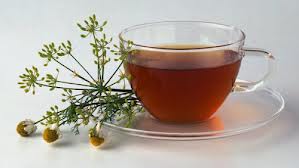 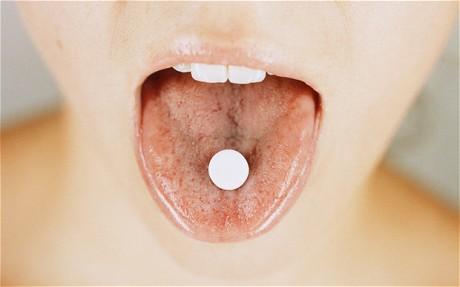 COMPLICACIONES
Hemorragias
Infecciones
Shock
Perforaciones
Embolismos
Muerte
CONDUCTA DEL MÉDICO ANTE EL ABORTO ILÍCITO
Brindar asistencia médica.
Dar parte a las autoridades competentes, pero para llegar a esto primero debe hacer el diagnóstico: 
Demostrar que tuvo  lugar un aborto.
Descartar que sea patológico o accidental.
Demostrar que fue provocado (traumatismos, pinzamientos, hallazgos de objetos).
LOS ABORTOS LÍCITOS
Son aquellos practicados por personal médico con el consentimiento de la grávida,  cuando se den las siguientes circunstancias:
 
Los EUGÉNICOS: Malformaciones congénitas en el feto.
Los TERAPÉUTICOS: Enfermedad de la madre,   puede peligrar la vida de la misma. 
Por RAZON DE HONOR: En los casos de Estupro, Violación.
Los INSTITUCIONALES.
Preguntas de control:
Defina conceptualmente en que consiste el delito de agresión sexual según el código penal .
Explique la conducta del médico de asistencia ante el aborto ilícito.
BIBLIOGRAFÍA
Libro de texto: Medicina Legal. Lancis y Sánchez F. y Col. Pág.. 124-150.